COMUNIDADE DA GRINGA
Recursos humanos slide 1
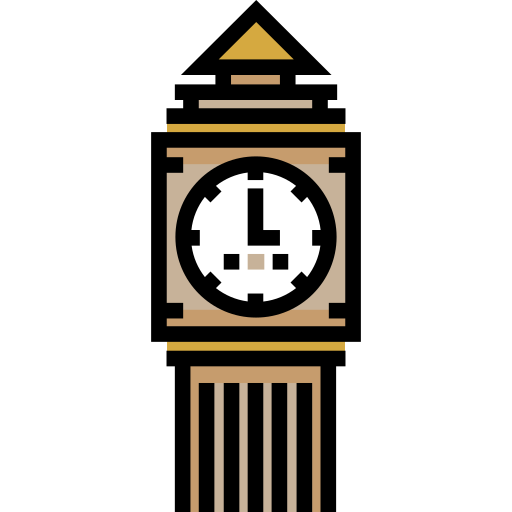 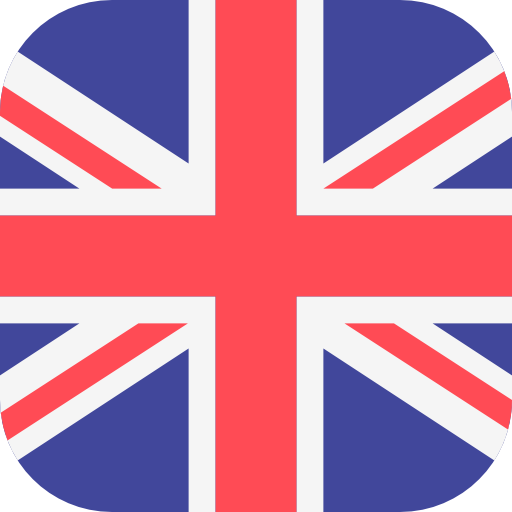 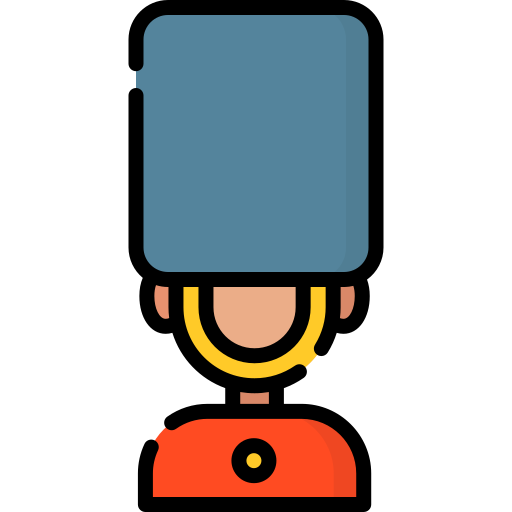 1
[Speaker Notes: Muito obrigado pelo tempo de vocês;

Esse momento é para vocês, não pra mim;]
Advanced – Participle Clauses – Aula 23 – 19.04.2021
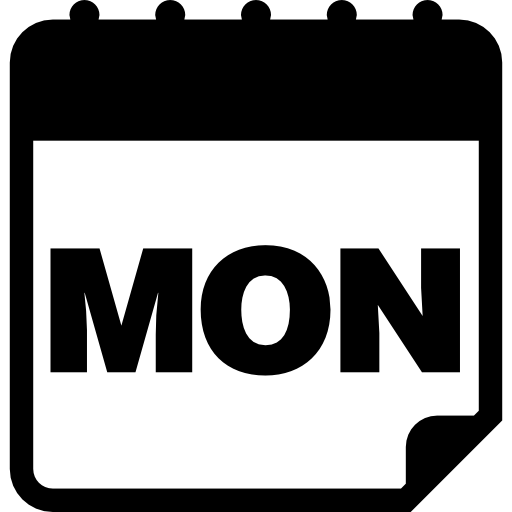 Watch new lesson.


 https://forms.gle/LGHtkBuLYNY6PzRu6 Homework from lesson -  Module 03 - Lesson 23


https://elt.oup.com/student/solutions/int/grammar/grammar_10_012e?cc=gb&selLanguage=en Some more practice


https://learnenglish.britishcouncil.org/grammar/intermediate-to-upper-intermediate/verbs-followed-by-ing-or-by-to-infinitive-2 Revision do test and read


Listen to Telegram audio, do questions and write any new vocab.


Watch a film in English without subtitles.


Revise any vocab from the week
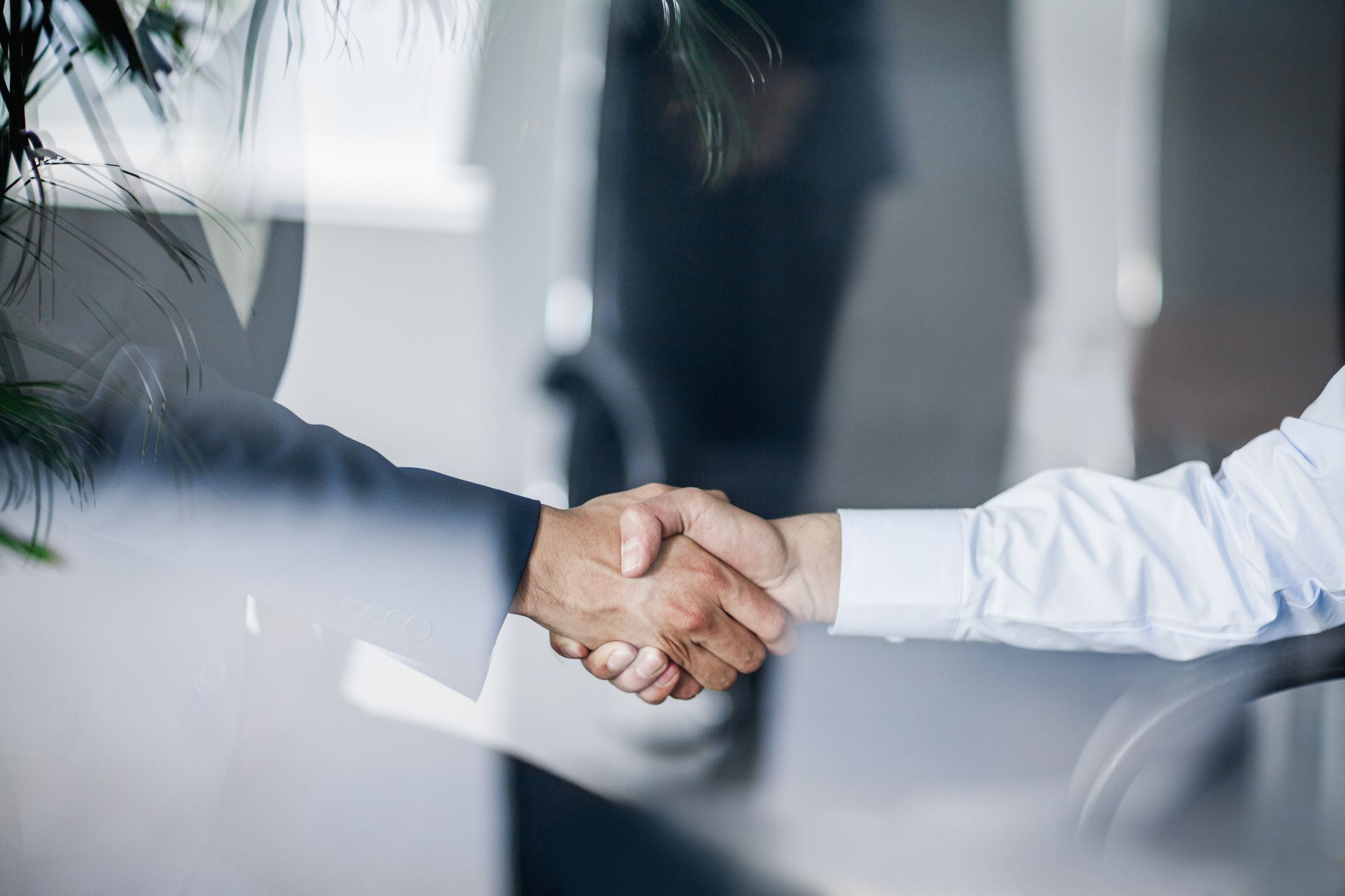 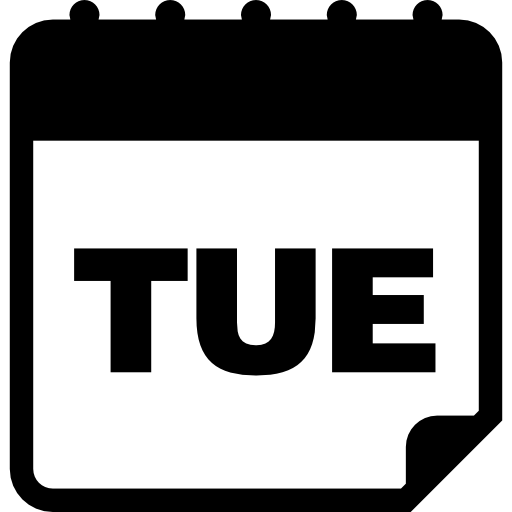 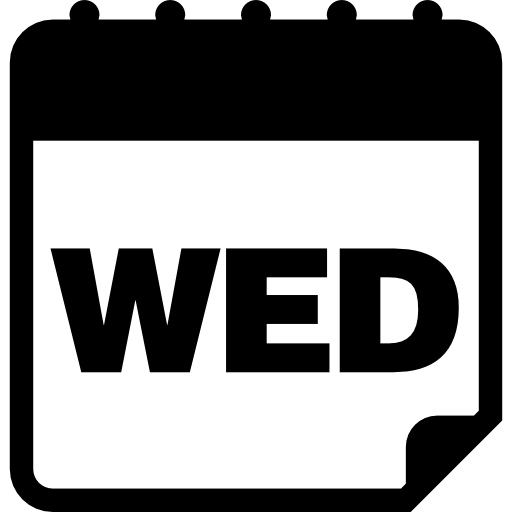 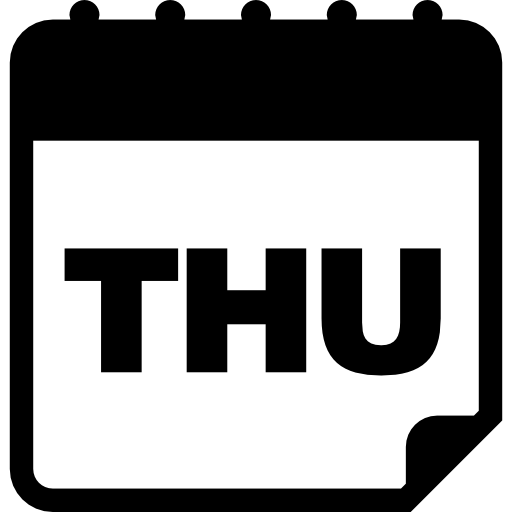 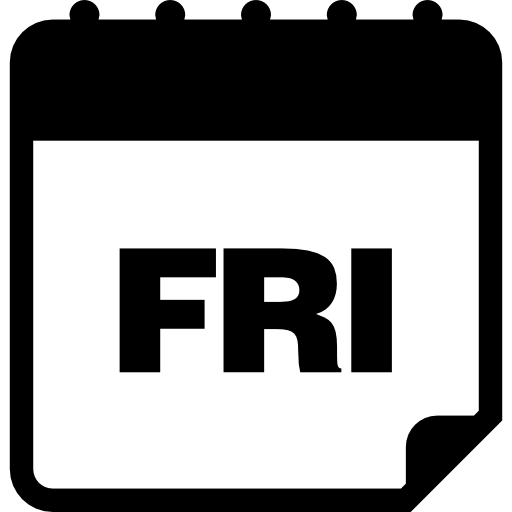 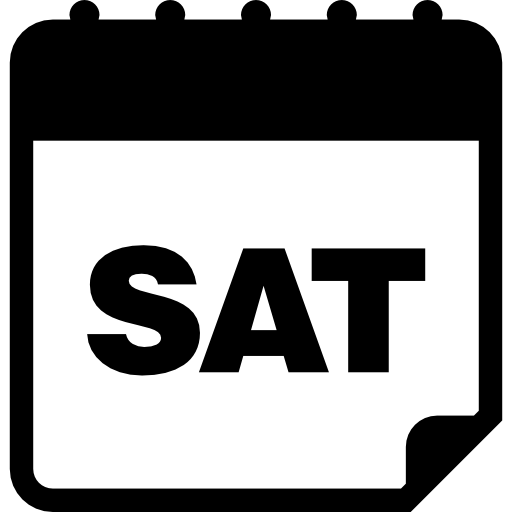 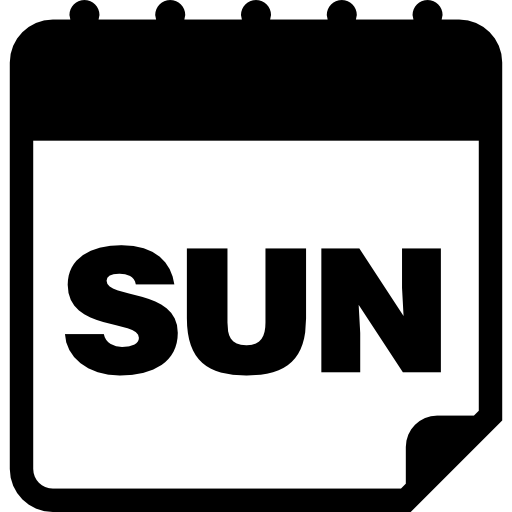 2
[Speaker Notes: Raiz do produto;Temporal (começo, meio e fim);

Atemporal (repositório “vivo”);]